Lecture 20: References
CS51P		       		     November 20, 2019
Creating a new objects from old objects
lst1 = [0,{1:2}]
lst2 = lst1
lst3 = lst1[:]
lst4 = lst1.copy()

lst1[0]=3
lst1[1][1]=4
What are the final values of lst1, lst2, lst3, and lst4?
[Speaker Notes: Follow with demo showing the answer]
References
Primitive Types
Objects
y
int
float
bool
string
tuple
list
dictionary
more to follow…
x = 5
y = 5
x = [5]
y = [5]
x
x
y
>>> x == y
True
>>> x is y
False
>>> x == y
True
>>> x is y
True
5
[5]
[5]
[Speaker Notes: demo id]
References
lst1 = [0,1]
lst1 = [0,{1:2}]
lst2 = lst1
lst3 = lst1[:]
lst4 = lst1.copy()


lst1[0] = 3
lst1[1][1] = 4
lst4
lst1
lst2
lst3
[  0 ,  1  ]
[  0  ,     ]
[  0  ,     ]
[  0  ,     ]
[  3  ,     ]
{ 1 : 4  }
{ 1 : 2  }
This sort of copy is called a shallow copy
is keyword
you can use the keyword is to test whether two variables store the same object or different objects
>>> 5 is 5
True
>>> lst1 is lst2
True
>>> lst1 is lst3
False
>>> lst1 is lst4
False
Exercise
lst1 = [[0],1,[[2]]]
lst2 = lst1.copy()
lst2[2] = lst1
lst1[0][0]=3
lst1[1] = 4
print(lst2)
What gets printed in the final line of this program?
[Speaker Notes: After exercise, discuss then demo]
Deep Copy
values = [int, float, bool, str]
if type(item) in values, add item to new copy
else, add a deep copy of item to new copy
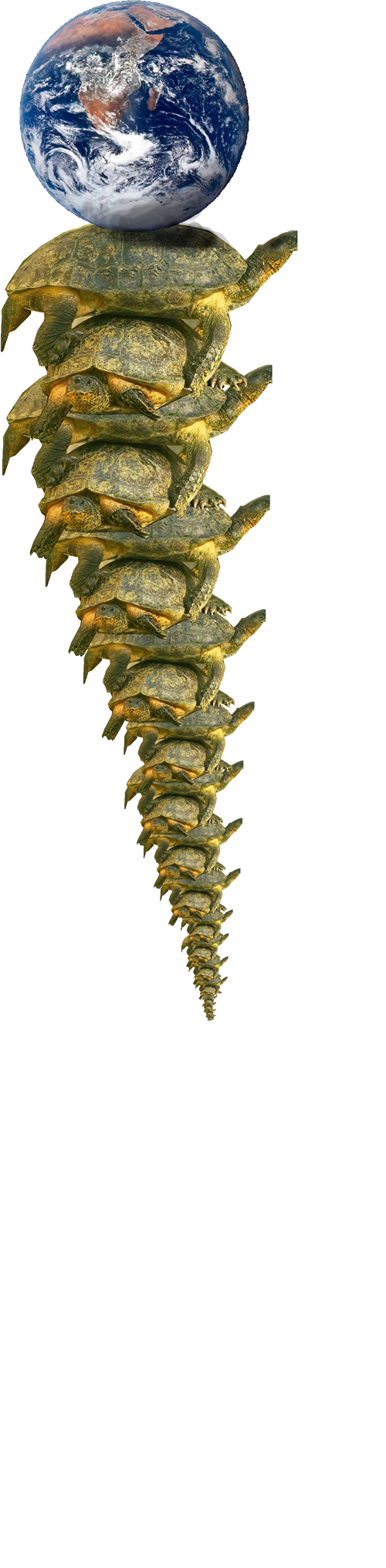 [  3  ,     ]
[  3  ,     ]
lst2 = deep_copy(lst)
lst
lst2
[  1 ,  2  ]
[  1 ,  2  ]
[Speaker Notes: Exercise: implement deep copy (recursive function)]
Examples of Objects
list
tuple
dict
file
range
…
Invent your own!
Handling Errors
def example1(filename):    s = 0
    file = open(filename, "r")    for i in file:        s = s + int(i)    file.close()
    print(s)
what if the file doesn't exist?
what if it does exist but you don't have access permissions?
what if the file exists and you can open it for reading, but it doesn't contain integers?
[Speaker Notes: What can go wrong?]
Exceptions
A flexible mechanism for handling errors
try:    # code to execute
except:
    # what to do if there's an error
try:    # code to execute
except <Error1>:
    # what to do if Error1 occurs
except <Error2>:
    # what to do if Error 2 occurs
try:    # code to execute
except <Error1>:
    # what to do if Error1 occurs
except <Error2>:
    # what to do if Error 2 occurs
else:
    # additional code if no errors
[Speaker Notes: work through example]
def exception_v1(filename):
    s = 0

    try:    	  file = open(filename, "r")        for i in file:            s = s + int(i)    except IOError:        print("problem opening file")    except ValueError:        print("problem with non-integer")        file.close()    else:        file.close()

    print(s)
Write a function return_int that repeatedly asks the user to enter an integer.  Once the user enters an integer the function returns that integer.  

Use exceptions to handle the case where the user does not enter an integer.
Final Project
Use a real-world dataset to evaluate one or more hypotheses

Example, given a dataset about AirBnB:
Is there any correlation between the price of a listing and the overall satisfaction? 
Do hosts typically have multiple listings at the same time?
How do the prices of a rental change over time?



Short write-up due Sunday night
what are your hypotheses?
link to dataset(s) you plan to use

Meet with instructors during lab next week to discuss

Due: Friday, December 13 at 5pm